Подлежащее и сказуемое
Распространенное и нераспространенное предложение
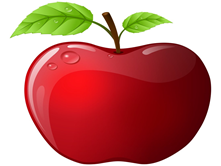 Кто? Что?
Что сделало?
Яблоко упало
Нераспространенное предложение – 
ОСНОВА ПРЕДЛОЖЕНИЯ
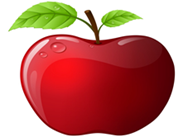 Какое?
Спелое яблоко

 упало с яблони
Откуда?
Распространенное предложение – ОСНОВА +  ВТОРОСТЕПЕННЫЕ ЧЛЕНЫ